BonPatron: French Grammar Helper
What is it?
Who can use it?
What does it do?
How good is it?
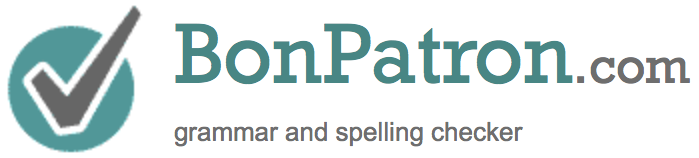 Who can use it?
Anyone who can write a sentence in French
It is ideal for intermediate core French 
and all French immersion students
There is an ad-supported free version
There is an inexpensive PRO version with special features
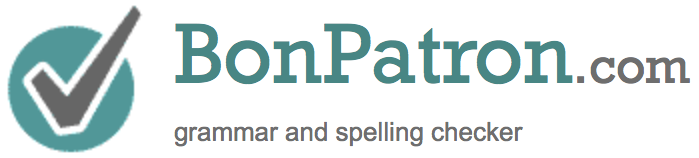 What does it do?
To begin, a student pastes a text into the main window, then hits the “check” button
Within a few seconds, the text reappears with highlighted words, e.g.:
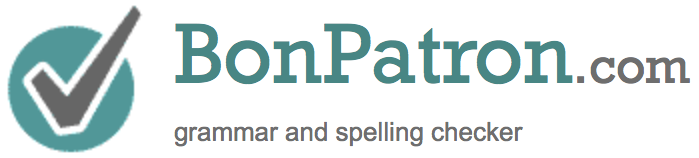 What does it do?
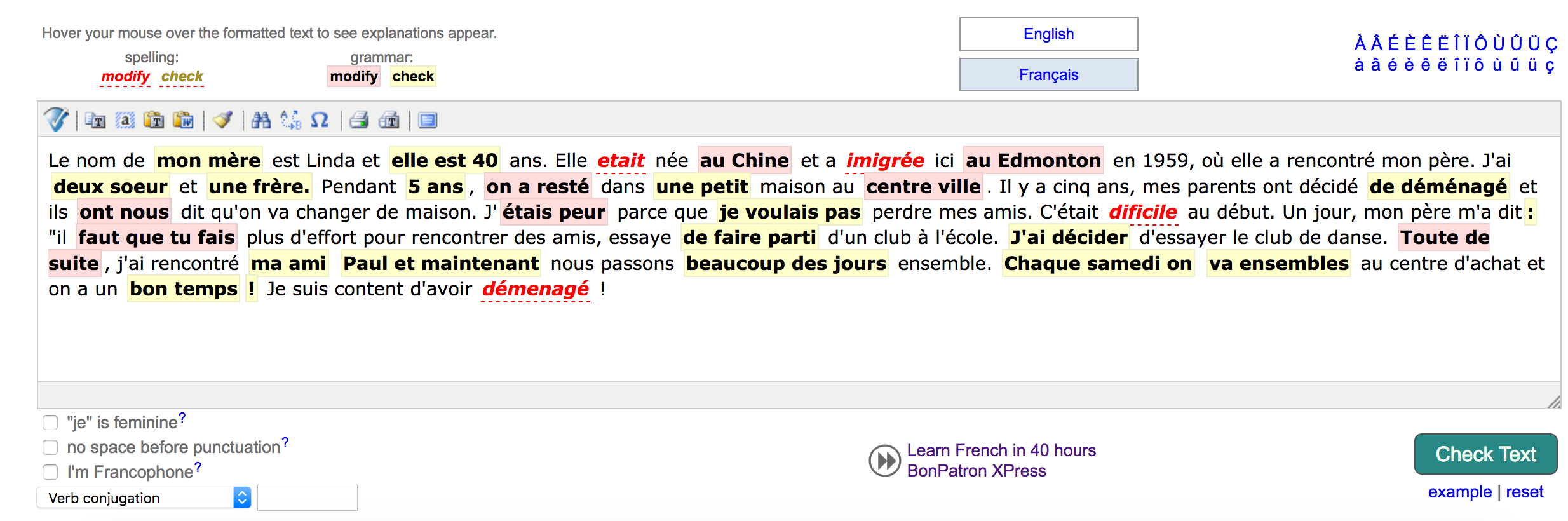 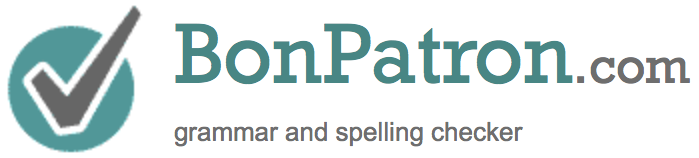 Demo
Let’s go to the actual site for the demo: https://bonpatron.com
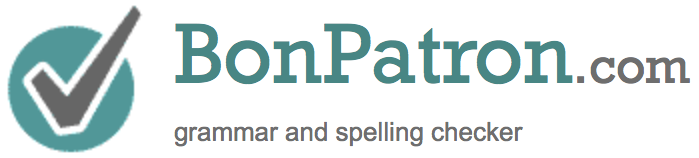 Features
The main feature of the site is the grammar helper:
Submit a text, check it and receive helpful feedback
Here are some other helpful tools found under the main window:
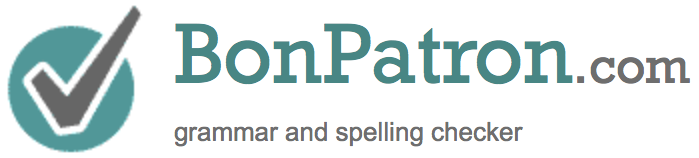 Verb conjugator (like a Bescherelle)
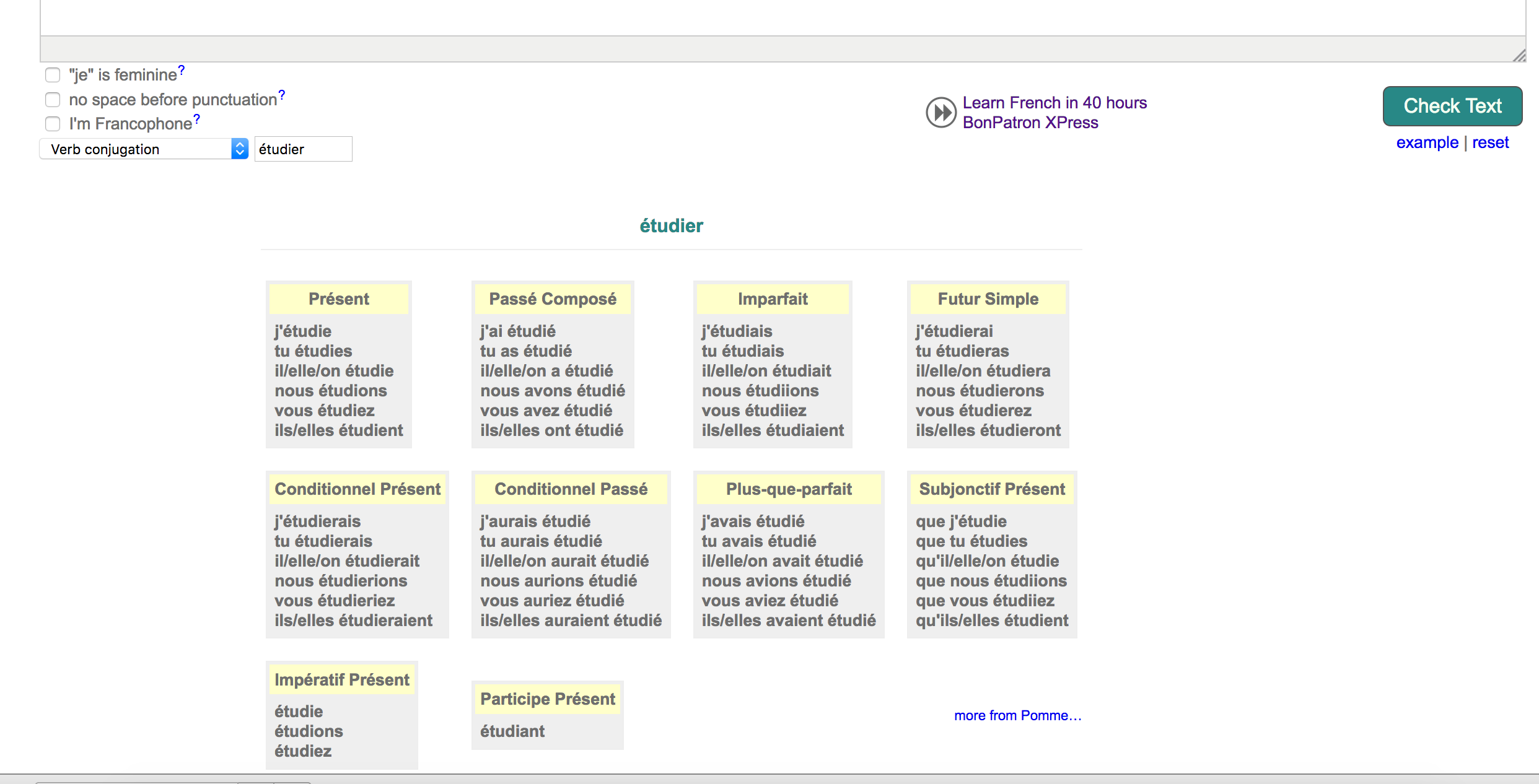 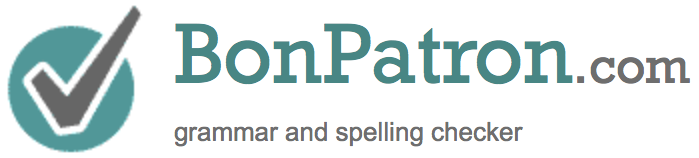 English-French Dictionary
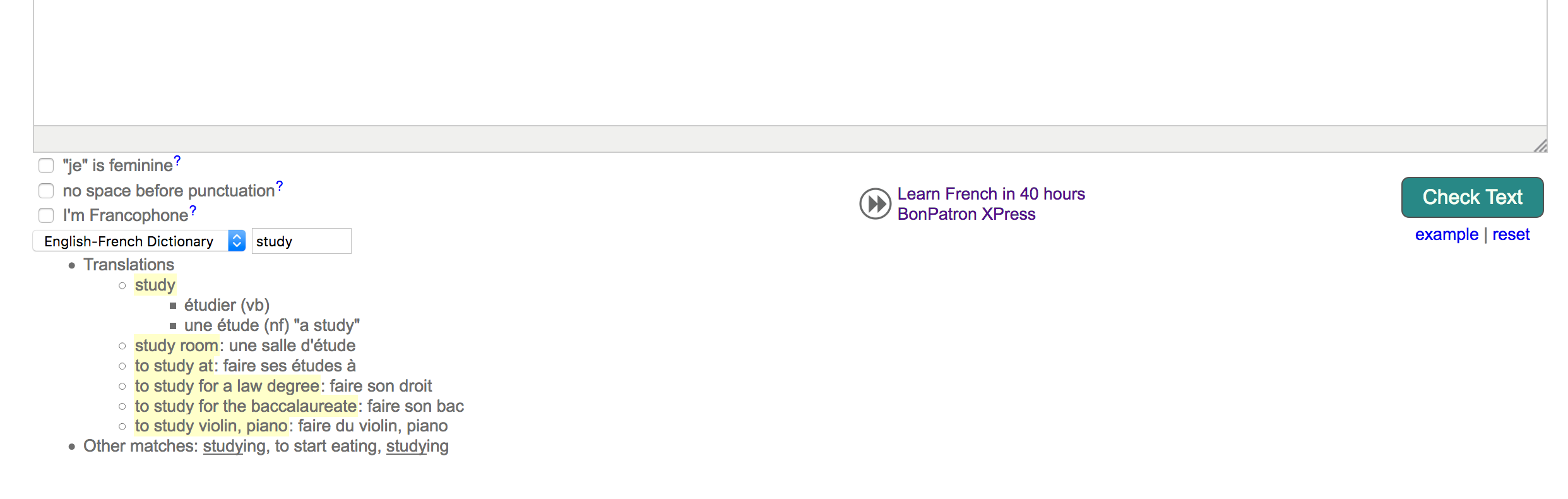 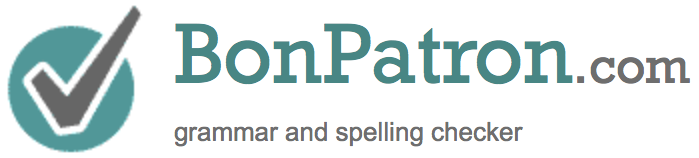 Thesaurus
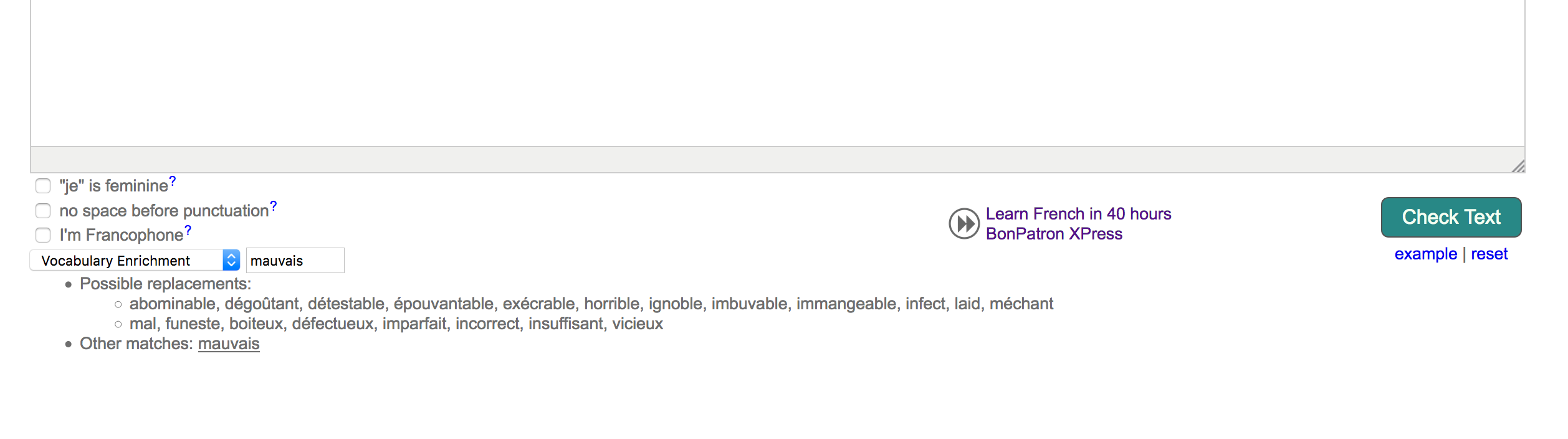 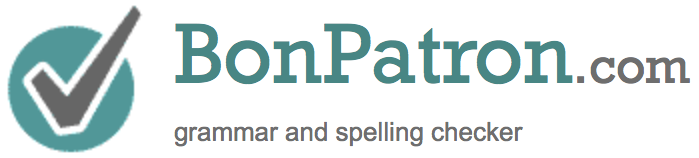 Error summary
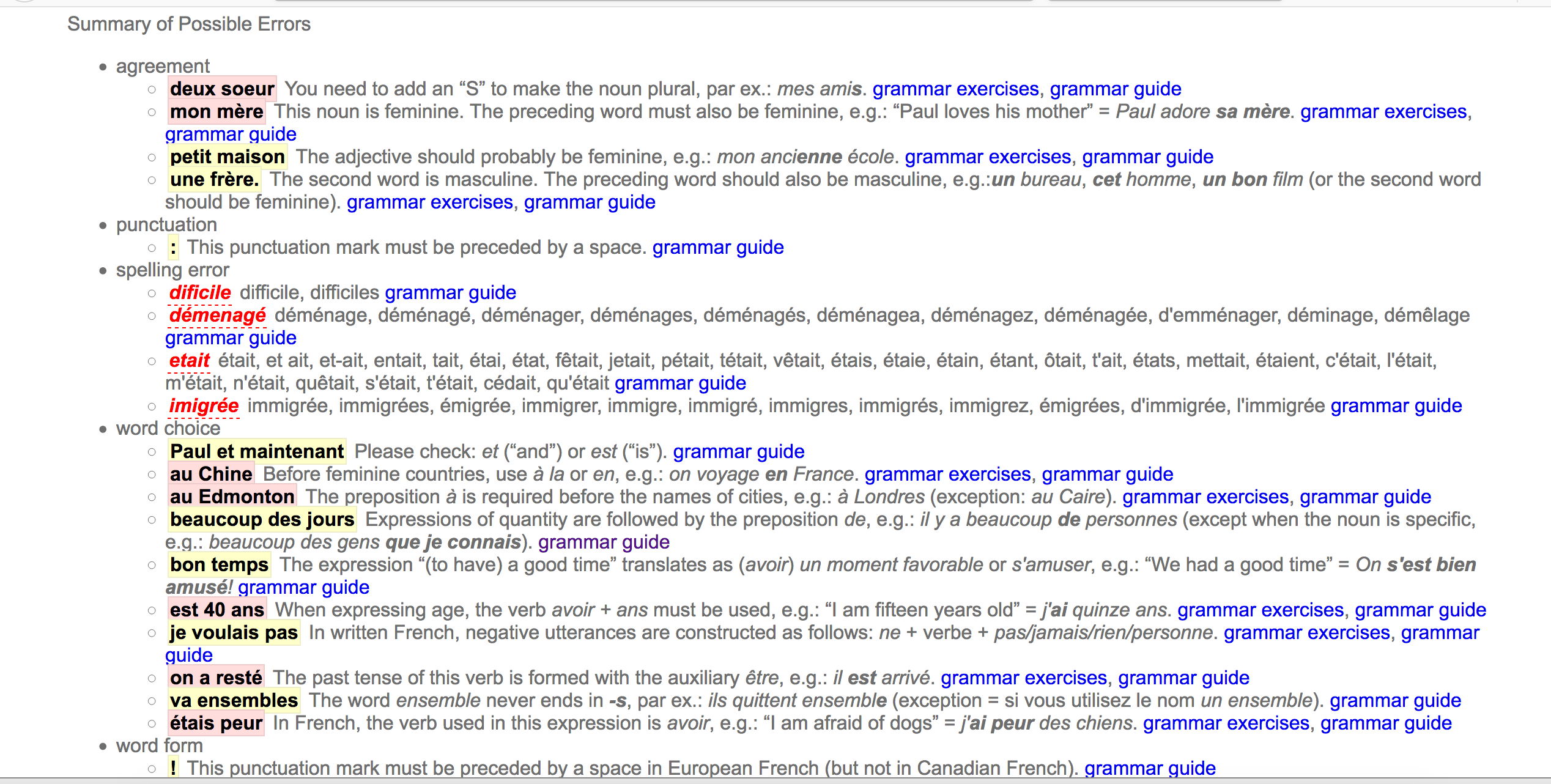 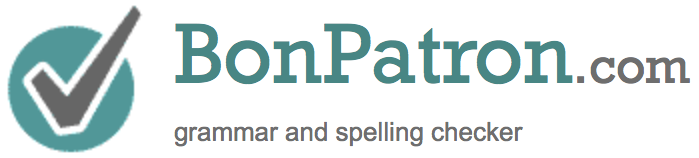 Links to exercises
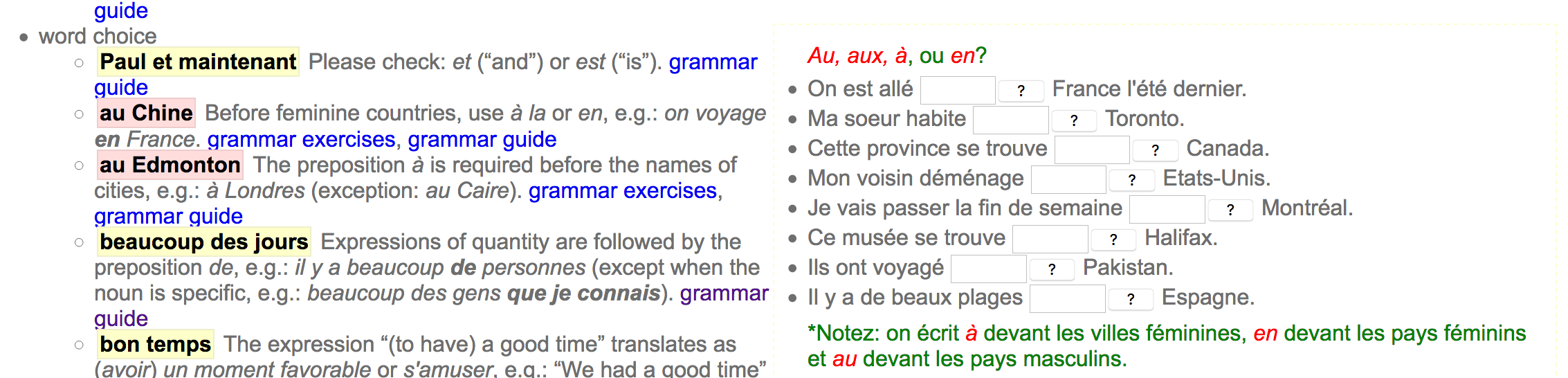 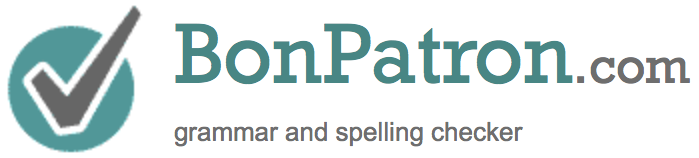 Errors are linked to complete Grammar Guide
What BonPatron does NOT do
The site does NOT correct the composition!
It “explains” problems with errors
Students must make their own changes
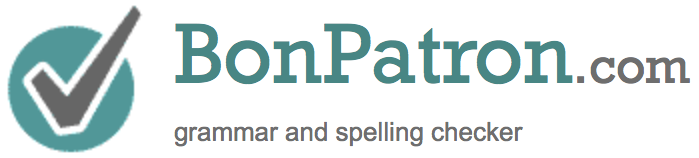 How good is it?
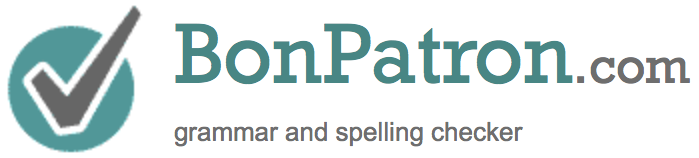 Concluding Remarks
BonPatron is an interactive grammar “helper”
Students learn from their mistakes
It also includes helpful resources
Please share!
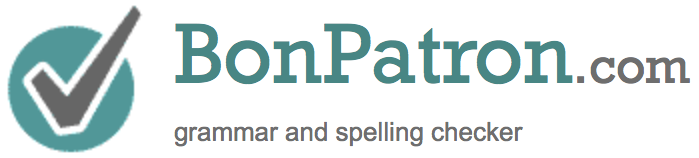